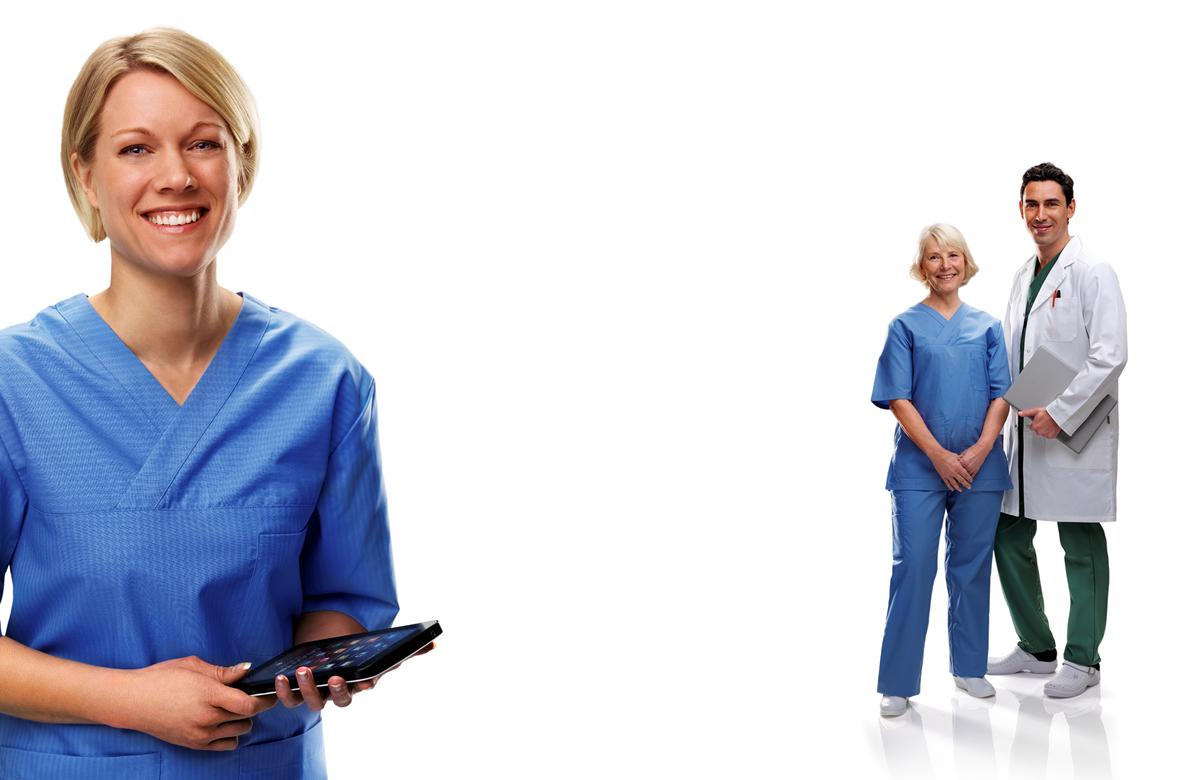 Overview Introduction of 
Guideline Definition 
Language (GDL)


Rong Chen MD, PhD
CMIO, Cambio


Medinfo 2013, Copenhagen
2013.8.19
Outline
Background introduction

Scope and design of GDL

A quick GDL demo

Summary, Q&A
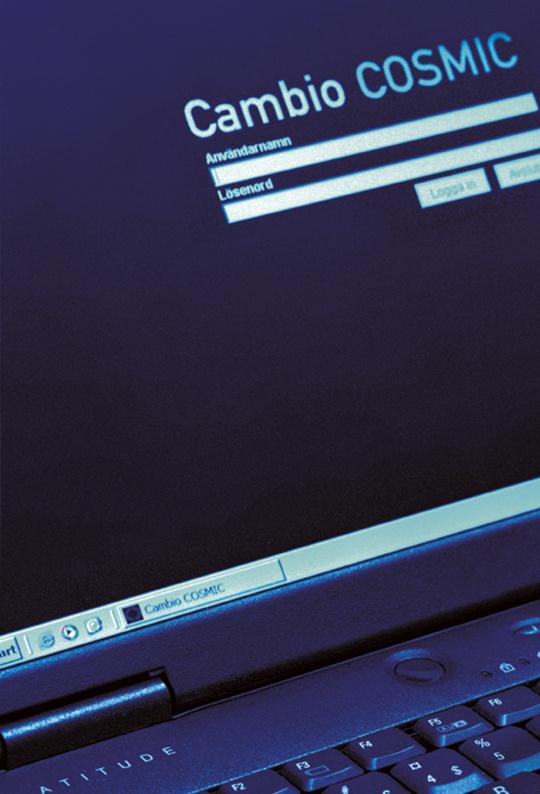 Cambio Healthcare Systems
Founded in 1993 
– 330 staff across the globe
– Private and Venture funded

The leading provider of Regional EHR solutions in Scandinavia - presence in Sweden, Denmark, UK, others to follow

COSMIC is an international standard product

Close to 95 000 staff users when current projects are fully implemented 

Our solutions are open, scalable and flexible based on industry standards

Cambio invests 150 000 hours annually in COSMIC

ISO 9001 certification and CE Marked EHR
[Speaker Notes: TMM]
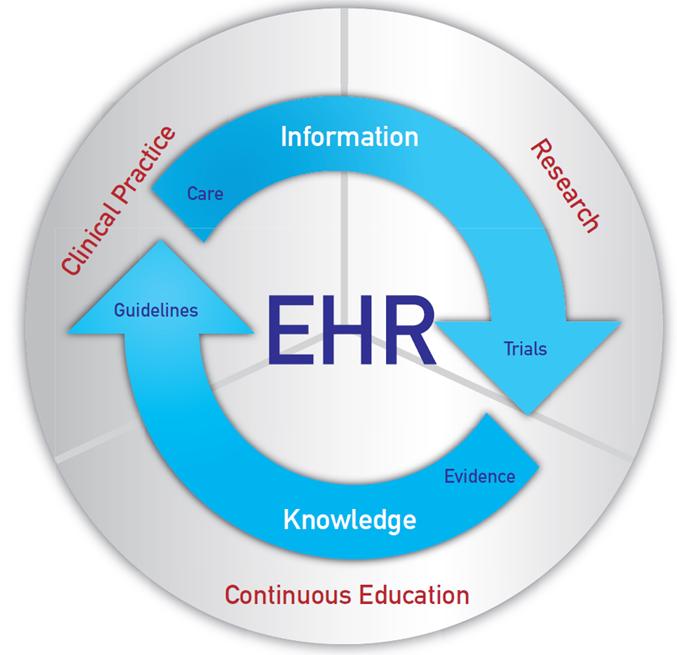 Alerts
Quality 
Registries
Clinical 
Decision 
Support
Clinical 
Trials
Order sets
Compliance
Checking
Knowledge
Management
Computerized
Guidelines
Scope & Aims
A formal language to express CDS rules
Natural language independent
Easy to add translations
Terminology independent
Easy to add term bindings
EHR model independent
Reuse of common EHR models both for input and output
Rules for single decision making
Process handling not in scope
Coherent and reusable
Encapsulated and possible to chain the rules
Technical platform independent
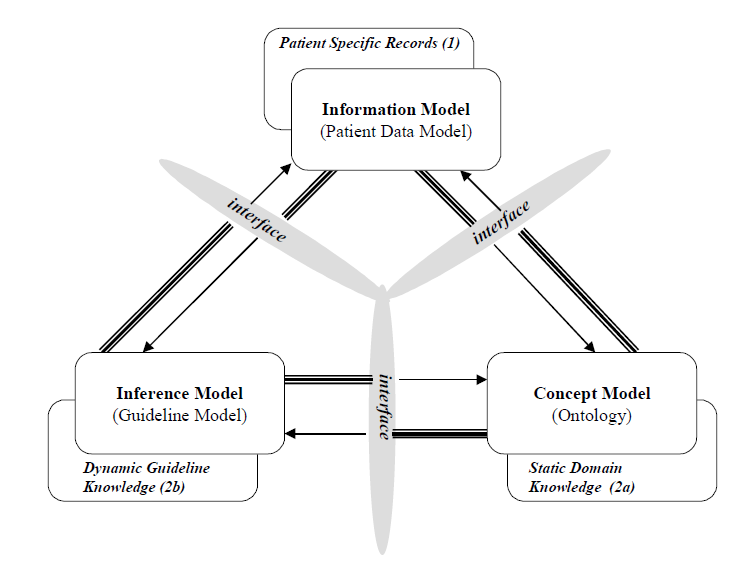 openEHR Archetype
SNOMED CT
???
A L Rector PD Johnson S Tu C Wroe and J Rogers (2001) Interface of inference models with concept and
medical record models. in S Quaglini, P Barahona and S Andreassen (eds) Proc Artificial Intelligence in
Medicine Europe (AIME-2001 ) Springer:314-323
Guide Definition Language (GDL) Design
A minimum language to glue together 
	archetypes, terminologies and rules

Three Pillars
Bindings between archetype elements and variables in the rules

Rule expressions easily converted to industry rule engine languages

Bindings between local concepts used in the rules and concepts from reference terminologies
1st Pillar: Bindings between archetype elements and rule variables
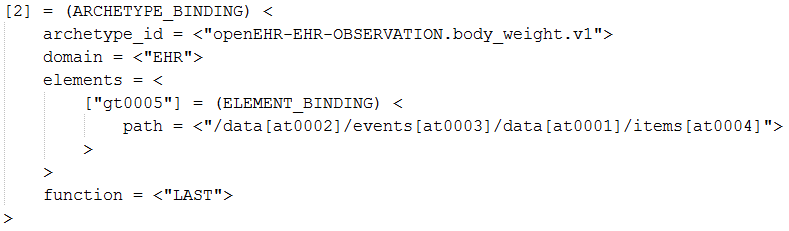 Each rule variable is unique identified by a gt code and mapped to a Archetype ID and a path to access an element
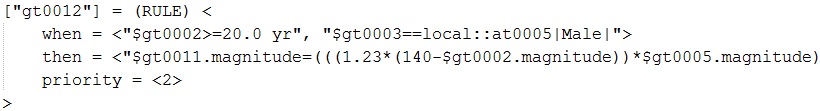 The same gt code is used to represent the variable in all rules in the same guide
Then the gt code is translated into terms in different natural languages (English, Swedish..)
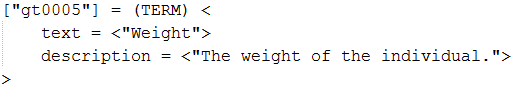 2nd Pillar: Rule expressions easily converted to industry rule engine languages
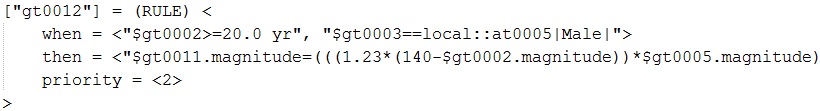 when & then statements are commonly supported by rule languages

Expressions used in these statements are based on common design (similar to assertions in openEHR Archetype Definition Language)
3rd Pillar: Bindings between local term used in the rules and concepts from reference terminologies
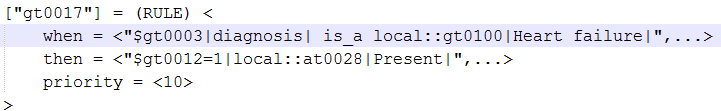 a local term is used as a proxy to externally defined concepts in reference terminologies
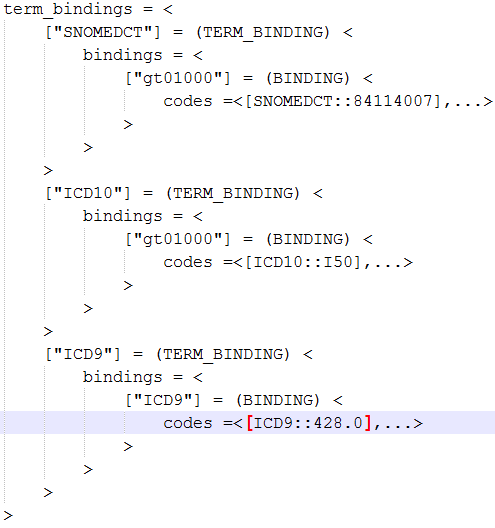 a local term can be bound to list of concepts or a refset in different target reference terminologies
Guide Definition Language (GDL) Design Cont.
A formal language based on openEHR d-ADL
Machine-readable format

The main object model consists of
Header: Id, concept, language, description, translation
Archetype binding
Guide definition, pre-condition and list of rules
Each rule has when and then expressions
Term_definitions for language-dependent labels
Term_bindings for terminology bindings
Expressions model
Extensive reuse of existing openEHR specifications
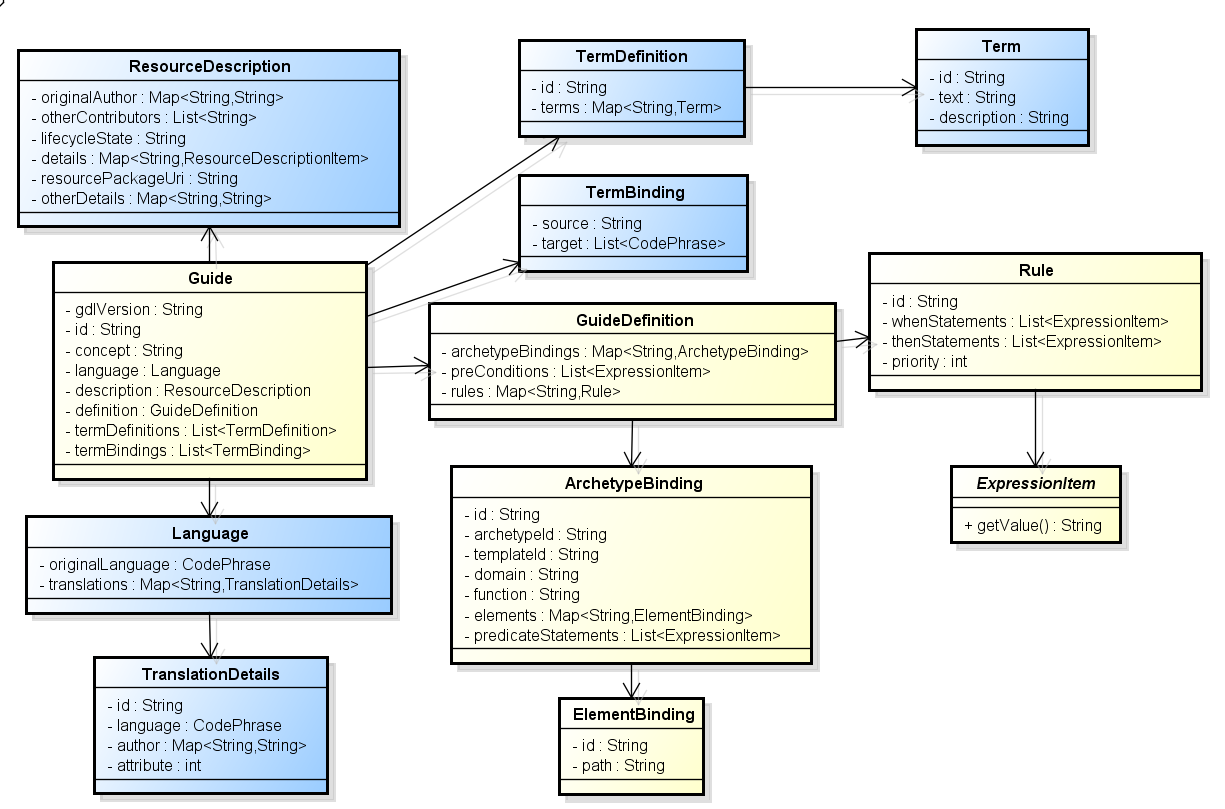 GDL Model 
Blue: 	openEHR 
Yellow: 	new
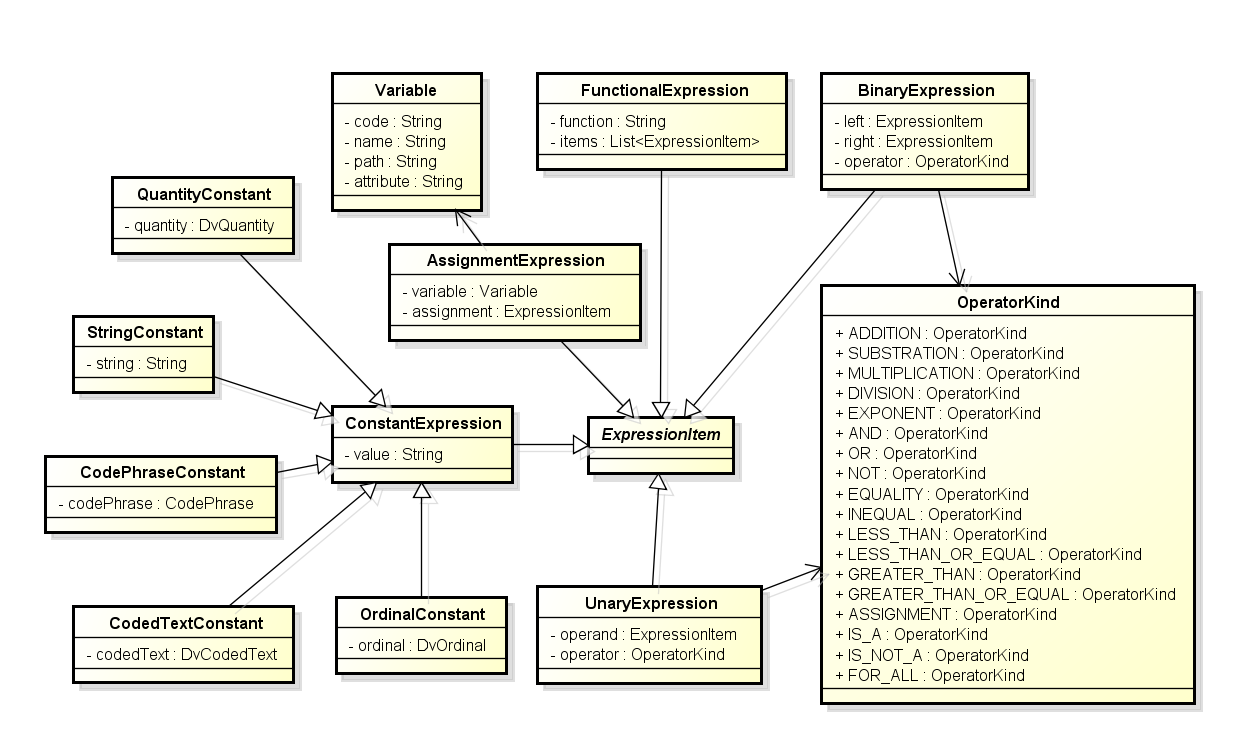 GDL - expressions
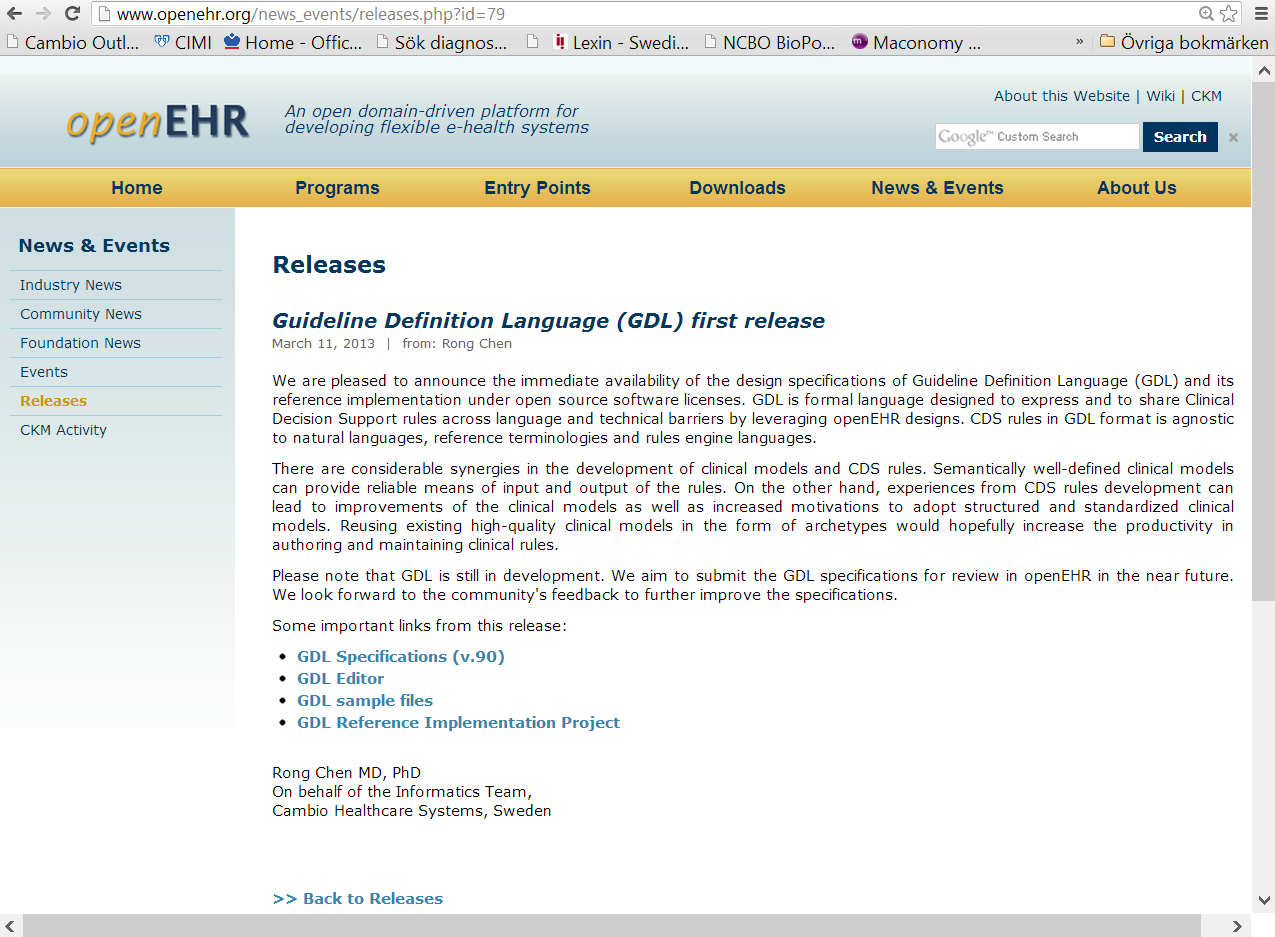 Publicly available specifications
Open source reference implementation
GDL Specifications
http://openehr.org/downloads/ds_and_guidelines
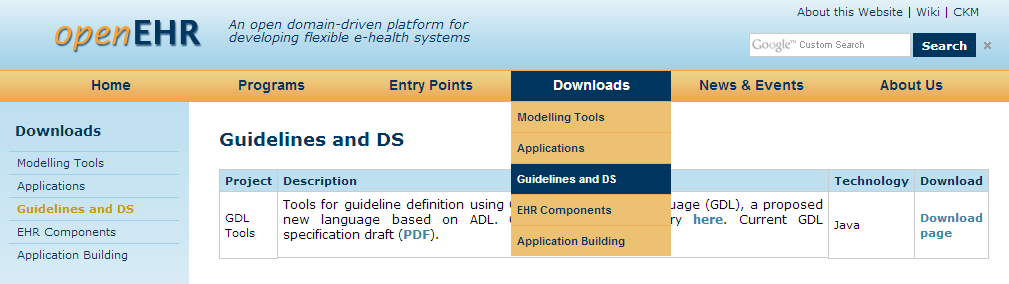 GDL Live Demo
CH2DS2-VASc Score Calculation
CHA2DS2-VASc Score Archetype
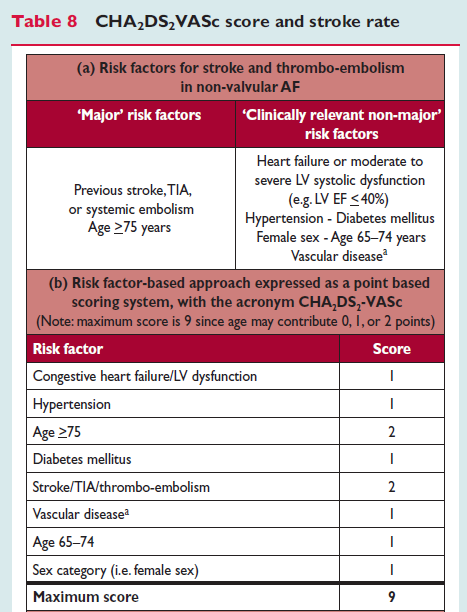 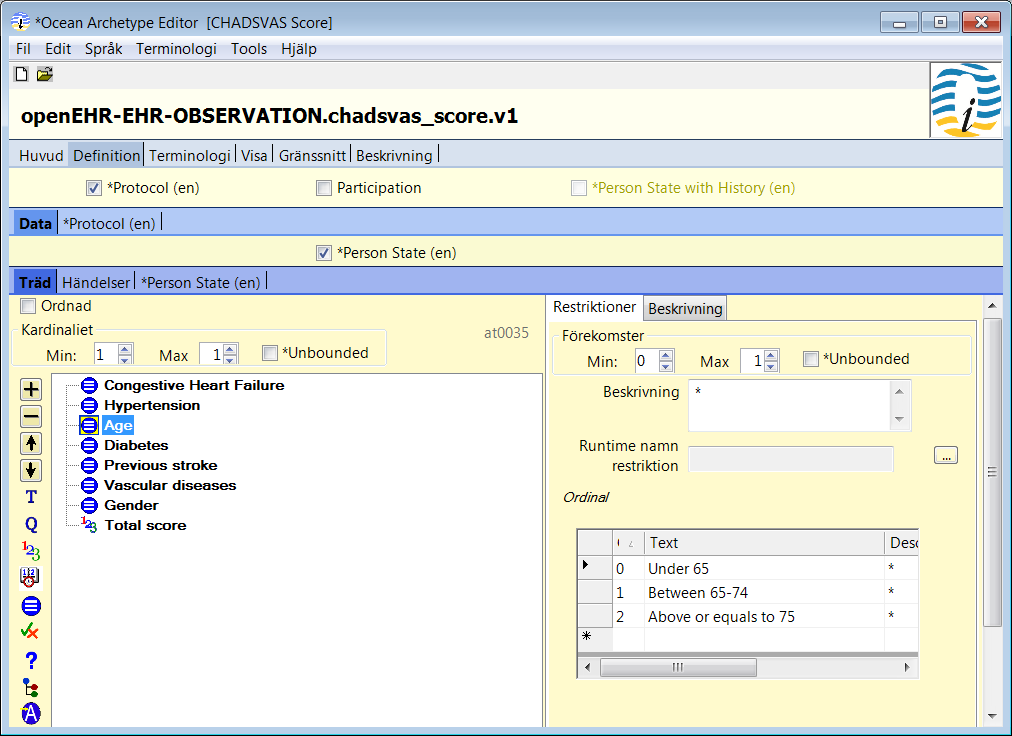 GDL Guide for calculating CHA2DS2-VASc score
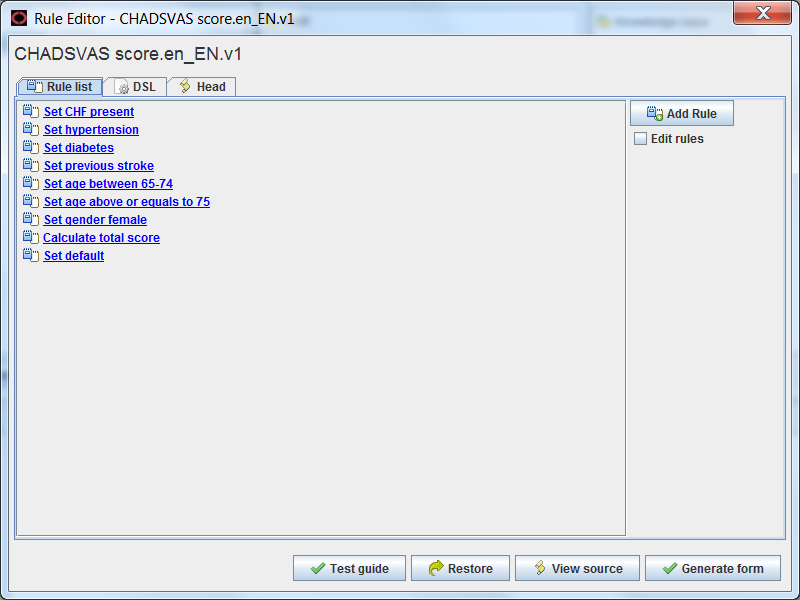 EHR queries + reasoning
Direct EHR queries
The CHA2DS2-VASc score archetype servers both as intermediate results place holder and final output from CDS
Rule for Checking Congestive Heart Failure
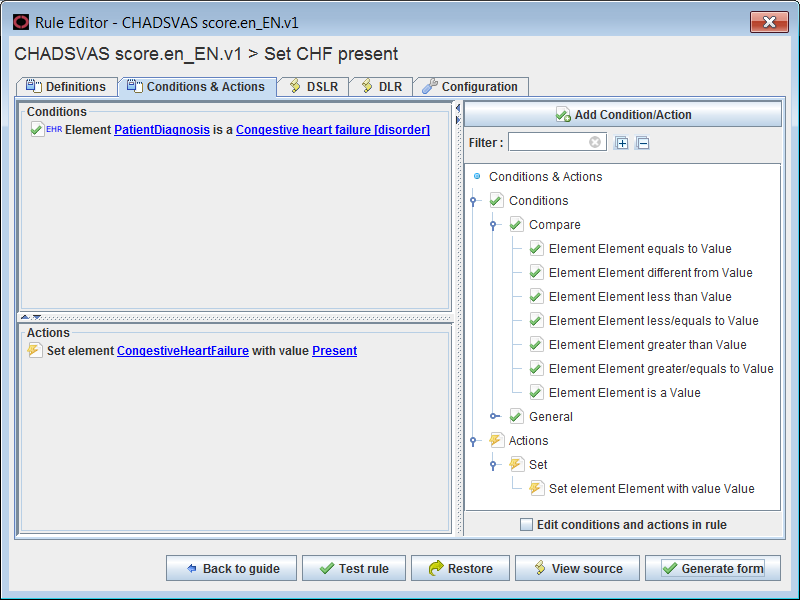 If patient has any diagnosis that is kind of congestive heart failure?
If so, set the congestive heart failure sub-component to ‘present (1) ’.
Simulation of CHA2DS2-VASc Guide
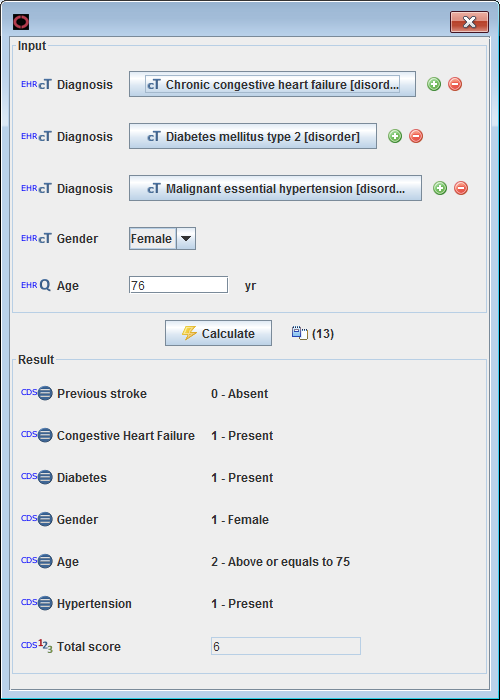 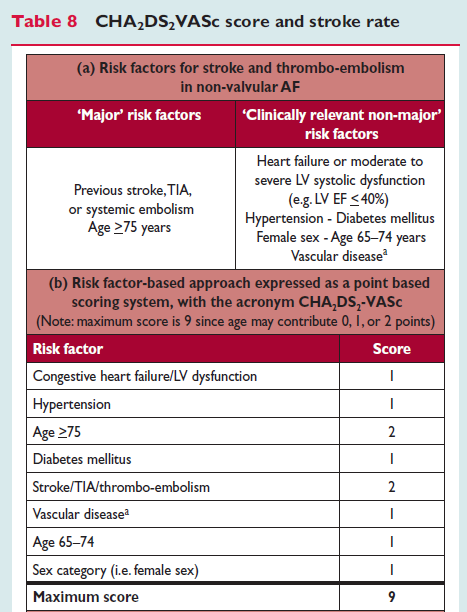 Support for Natural Languages - Header
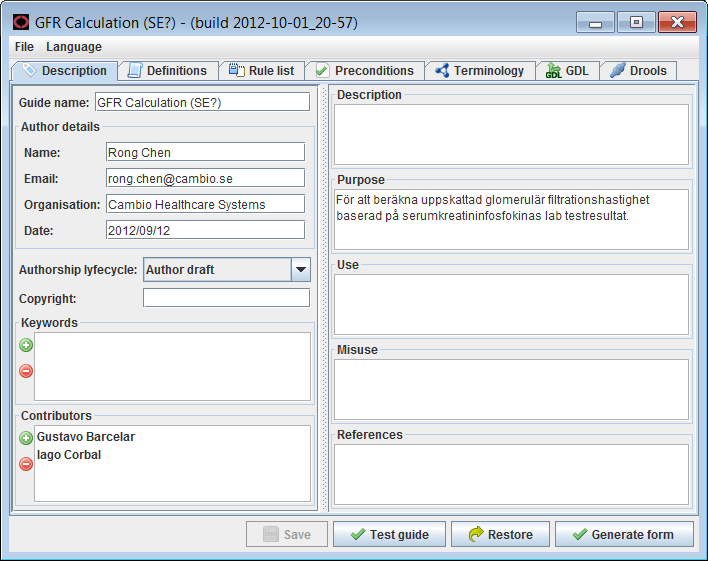 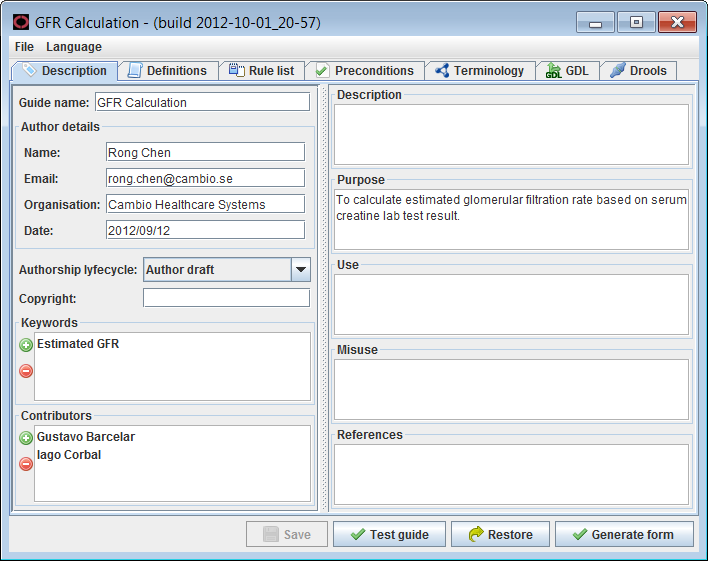 Swedish
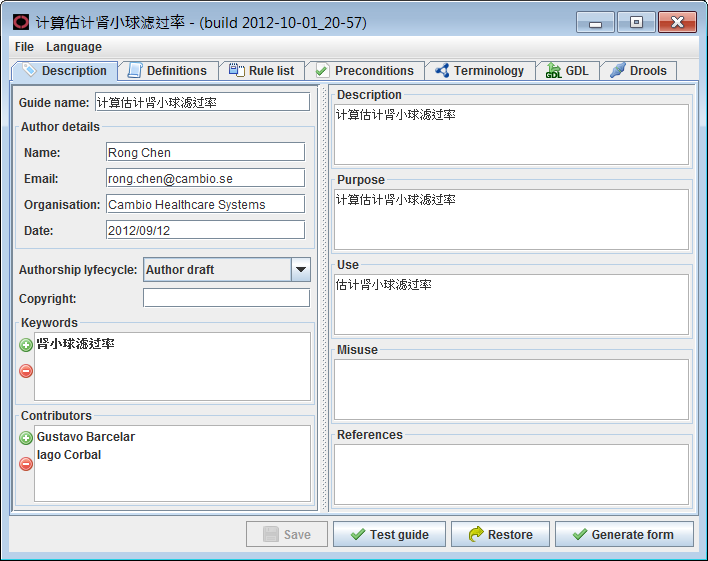 English
Chinese
Support for Natural Languages - Expressions
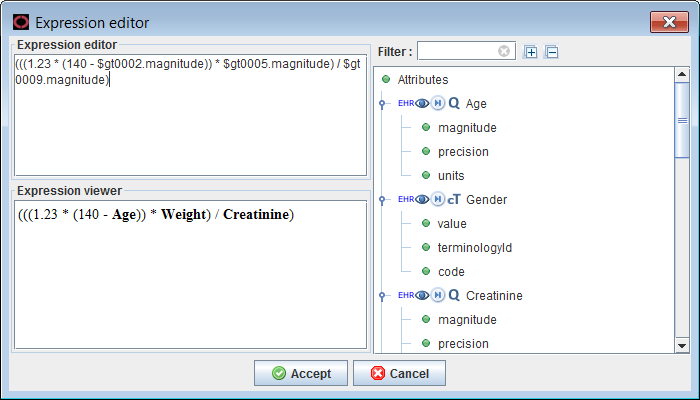 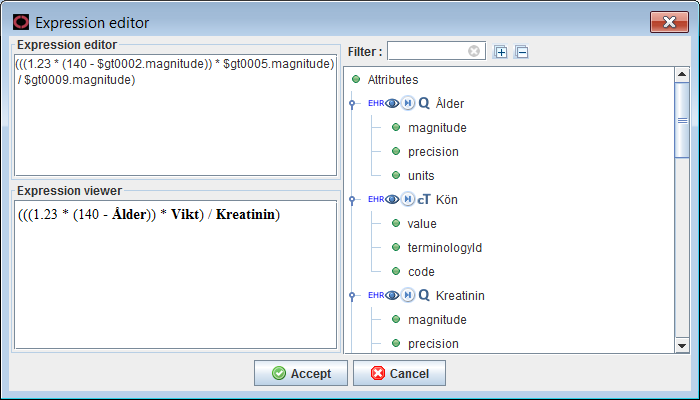 English
unchanged
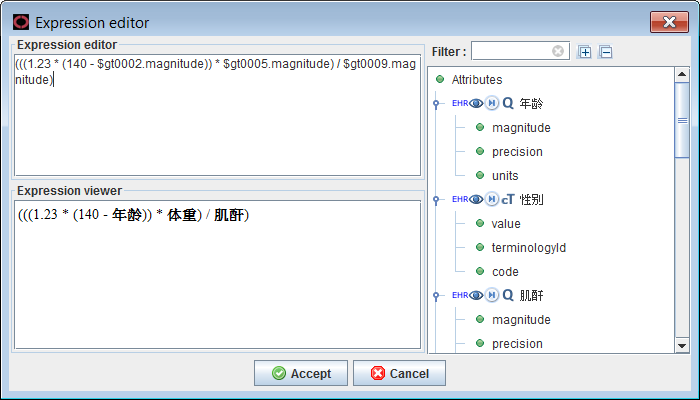 Swedish
Chinese
Summary
GDL is a formal language for expressing single decision-making rules and is agnostic to natural languages, reference terminologies and technical platforms.

GDL is released as publicly available specifications and backed by a open source reference implementation.

Questions / comments ?
Rong.Chen@cambio.se